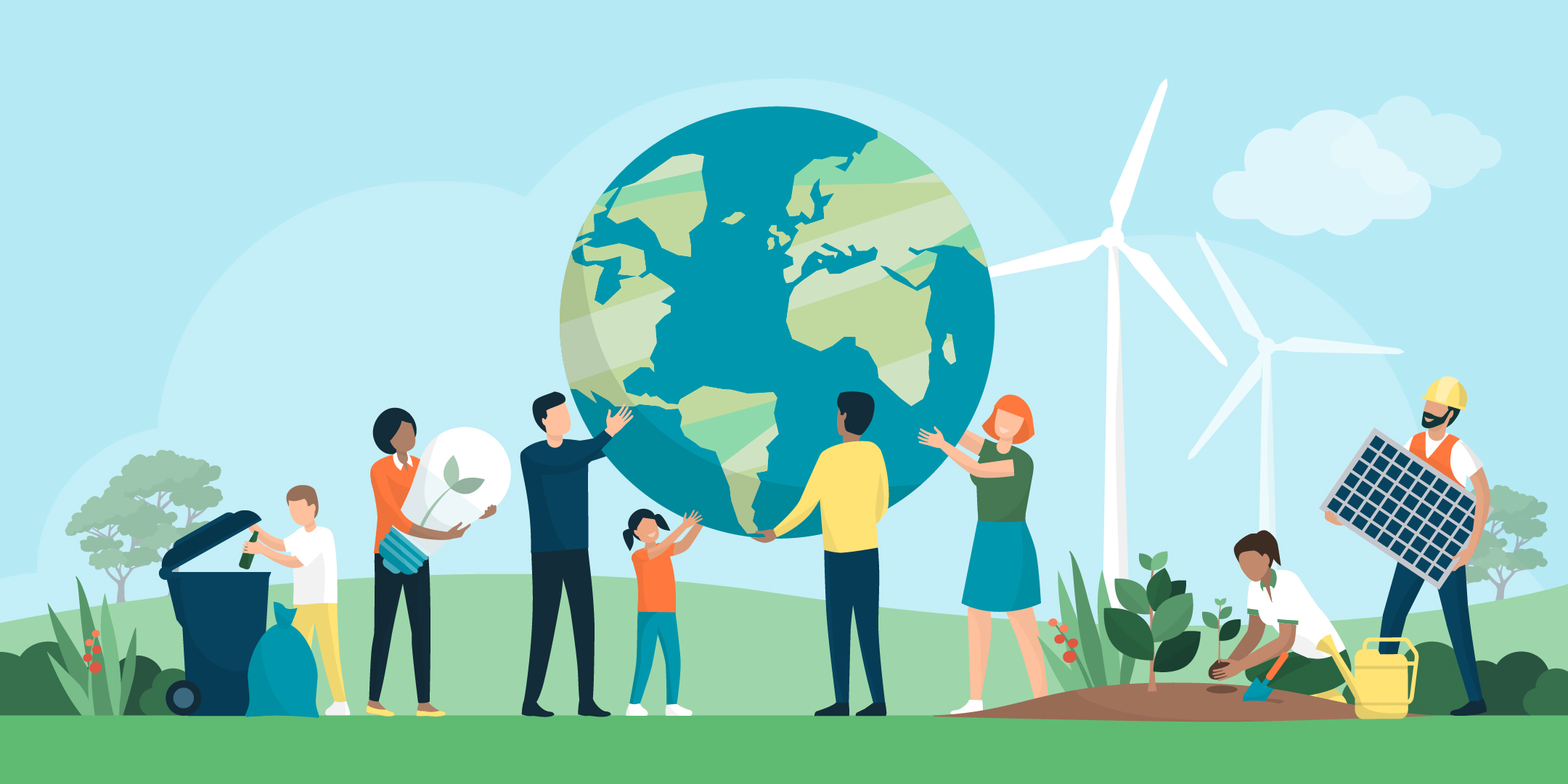 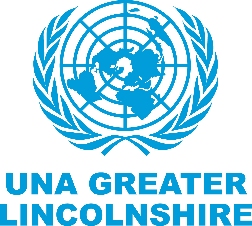 UNA-Greater Lincolnshire
My World Our World 2030 
Pilot Programme
#MWOW2030
unagreaterlincolnshire.org
#bethechange
Introduction MWOW2030 Pilot Project (1)
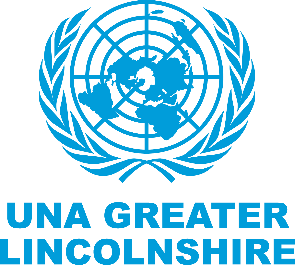 The ambition of UNA-Greater Lincolnshire is to generate new thinking and action by individuals and groups in Greater Lincolnshire to promote the attainment of the UN 2030 Sustainable Development Goals
We would like to invite you to take part in a research study called My World Our World 2030. We hope to run this project for 10 years. This year is a pilot activity the experience will inform the design of further studies.
We are hoping to be able to gain information on what is felt to be important as we look towards 2030 and identify each year what challenges and opportunities may be ahead.
MWOW2030 Pilot Project (2)
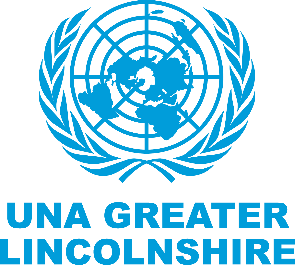 UNA-Greater Lincolnshire will be able to support individuals and groups in meeting challenges and making the most of opportunities.
This project consists of : a self exploration, a structured dialogue with two others, a reflection activity, an action plan and a reporting and recording exercise, taking place each December through to 2030. 
This exercise is designed to promote and enable conversations to start in Greater Lincolnshire about new thinking and actions to promote the attainment of UN SDG’s 2030.
MWOW2030 Pilot Project (3)
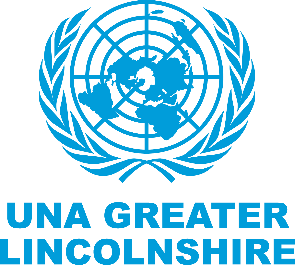 It is a reflect, plan, do and review model for individual and social learning. 
In working in trios it gives the opportunity to gain and understand different perspectives as well as offering critical friend options in the end of year review activity.  
In sharing the findings of the activity via UNA-Greater Lincolnshire it will give the opportunity for others to see and be inspired by actions for sustainability that are taking place in Greater Lincolnshire.
MWOW2030 Pilot Project (4)
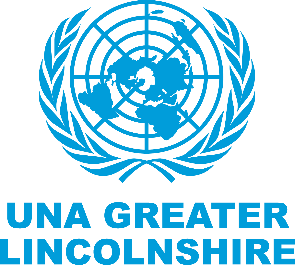 It will also identify any changes in attitudes and aspirations of the general public in Greater Lincolnshire towards UN 2030 Sustainable Development Goals, which can be relayed to UNA-UK and the United Nations.

The findings from the annual review of learning activity will inform planning by UNA-Greater Lincolnshire of future inspirational projects and show trends over time.
A call to action!
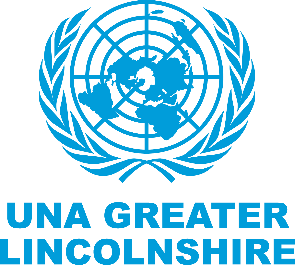 All in Sustainable Development are challenged by the phrase below, in looking out for our children’s children!
“if not you then who, 
if not now then when”
unagreaterlincolnshire.org
#bethechange
MWOW2030 Activity  Year 1 Form a Trio
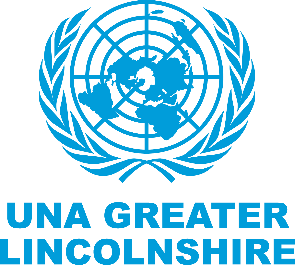 This is an intergenerational project. The idea is to get 3 generations talking, sharing and planning actions as individuals and as a trio to promote the attainment of the UN 2030 SDG’s

Action: Form any intergenerational group of 3 (Trio) ( student age / parent age / grandparent age)

This could be done in families, across the wider family, neighbours, maybe  involving adults with different roles in business, community, education, .. Best if done with those with whom you can freely chat.
unagreaterlincolnshire.org
#bethechange
MWOW2030 Activity  Year 1 On your own
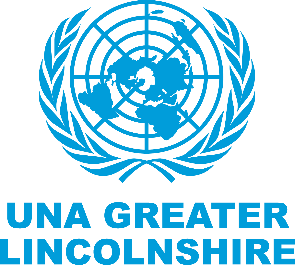 Then Individually: ( before or at a meeting together)
Make a list of challenges facing you in your settings and life looking towards 2030  or draw a simple picture of the future 2030 that portrays your thinking and feeling.
You could consider your work, rest and play, how you meet your needs and wants of food, clothing ,shelter and lifestyle and how these impact on your and others health and wellbeing.
Then look up via UNA-GL website the UN 17 SDG’s 
Explore how the issues you listed in your first activity link to the 17 goals and targets and select something from the 17 you think you would like to work on promoting
unagreaterlincolnshire.org
#bethechange
Really Useful UN ideas for action
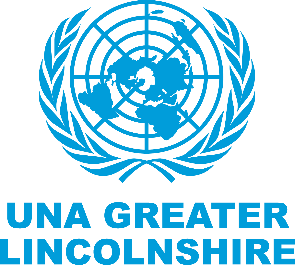 Be The Change
https://www.un.org/sustainabledevelopment/be-the-change/

Lazy Persons Guide to Saving The World
https://www.un.org/sustainabledevelopment/takeaction/

Act Now
https://www.un.org/en/actnow
unagreaterlincolnshire.org
#bethechange
MWOW 2030 Activity Year 1 Meeting
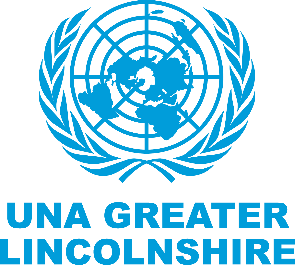 At your meeting together ; Sharing

Take it in turns to share a few of each of your list/ideas with each other

Then confirm one or two items that link with the  UN 2030 SDG’s that you want to individually look at promoting over the next year

Think about the challenges the these might bring in order to complete

Make a list of the helping and hindering influences that you can recognise that will help you complete your actions
unagreaterlincolnshire.org
#bethechange
MWOW2030 Activity  Year 1 Meeting
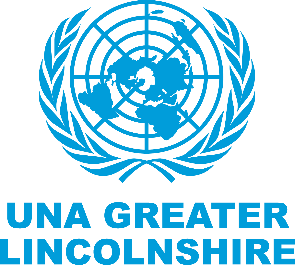 Concluding the meeting
Share what you have learned and decided to do on your own to make a difference
Write it up on the ‘what I will do’ part of the ‘2021 resolution scorecard’ 
Agree what you have all learned and will do together to make a difference
Write it up on the ‘what we will do together’ part of the ‘2021 resolution scorecard’  
Sign the declaration to say each of you are  willing to share this on the UNA Greater Lincolnshire Web page and communications
Take a photo of yourselves or if possible make a YouTube video so that it can be added to the UNA GL web site and send with the completed work document to clive.wilson007@gmail.com
unagreaterlincolnshire.org
#bethechange
Some examples of ‘Things that CAN be done’ by individuals:
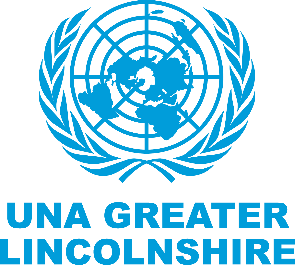 Learn more about UN SDG’s and keep up to date via web and news updates( Get Involved with UNA-GL)
Keep talking to others and raise what you think could/should be done
Write to significant leaders/others in your community who make decisions that impact on the SDG’s
Put your views out on wider social media
Change what you do (small or big) or the way you do it that you think will have a positive impact on the 17 sdg’s
Celebrate and share your successes with others
unagreaterlincolnshire.org
#bethechange
Some things that CAN be done locally with others:
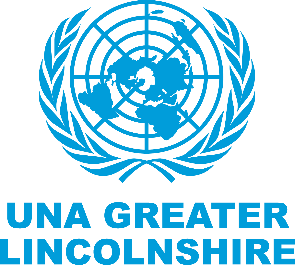 Attend local meetings that inform you about sustainable development
Ask in the organisations you belong ( by work/attendance or residence) if they have sustainable development written into their strategic and operational plans
Join development groups in any organisations you belong
Engage with others in making small and big changes in the ways that lives are lived to promote sustainability, and increased current and future health and wellbeing
unagreaterlincolnshire.org
#bethechange
2021 MWOW TRIO Resolution ScorecardWhat each individual will do
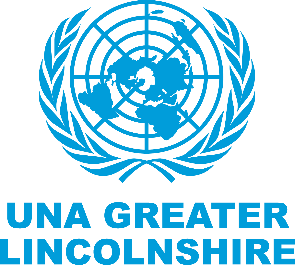 unagreaterlincolnshire.org
#bethechange
2021 MWOW  TRIO Resolution Scorecard What we will do together
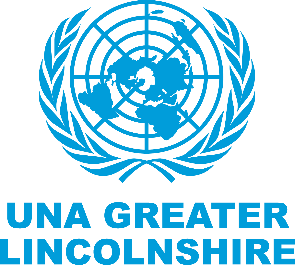 unagreaterlincolnshire.org
#bethechange
End of year and start of next year meeting (1)
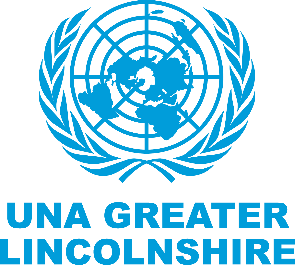 Group Review
Use the individual and group scorecards to reflect and review what has taken place over the year, consider both achievements and challenges and identify helping and hindering issues

Write down the learning that has taken place by individuals and the group

Send the record of learning to UNA-GL with any recommendations of any support that would be welcomed
unagreaterlincolnshire.org
#bethechange
End of year and start of next year meeting (2)
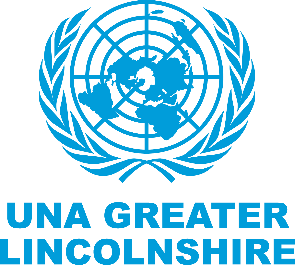 Begin the activity again 

State what you have decided to do on your own to make a difference in the next year
Write it up on a personal ‘scorecard’ that  you can keep and refer to in the future and give a copy to one of the other three 
Agree what you will do together to make a difference in the next year
Write it up on a group ‘scorecard’ that all can keep and refer to in the future
unagreaterlincolnshire.org
#bethechange
Contacts for questions about this project
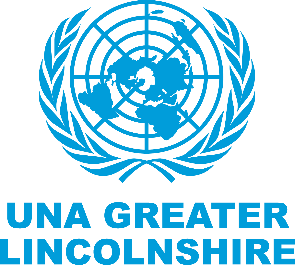 Clive Wilson , Chair UNA-GL
clive.wilson007@gmail.com
unagreaterlincolnshire.org
#bethechange
Thankyou
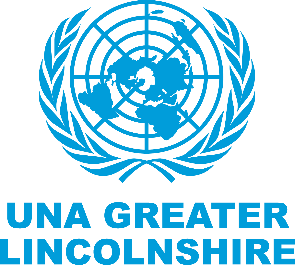 unagreaterlincolnshire.org